Вставь звуки, чтобы получились пары.
П
В
К
З
Ш
СОГЛАСНЫЕ  ПАРНЫЕ ЗВОНКИЕ И ГЛУХИЕ
ПРОВЕРЯЕМЫЕ ЗВОНКИЕ И ГЛУХИЕ СОГЛАСНЫЕ
НЕПРОИЗНОСИМЫЕ СОГЛАСНЫЕ
НЕПРОВЕРЯЕМЫЕ ЗВОНКИЕ И ГЛУХИЕ СОГЛАСНЫЕ
Цель путешествия:
ИЗУЧЕНИЕ
СЛОВ С НЕПРОВЕРЯЕМЫМИ ПАРНЫМИ ЗВОНКИМИ И ГЛУХИМИ СОГЛАСНЫМИ.
До чего ж приятно мне,
Еду на чужой спине!
А внутри – в порядке.
Книжки и тетрадки.
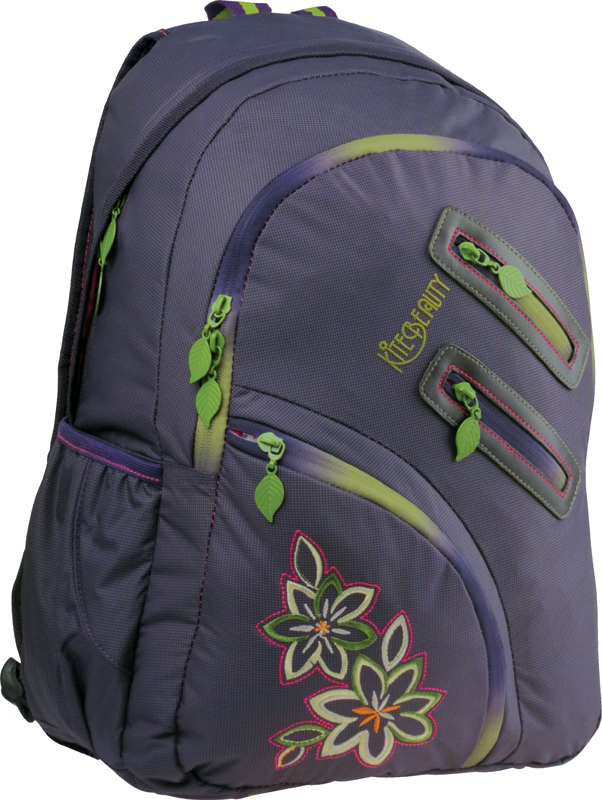 РЮКЗАК.
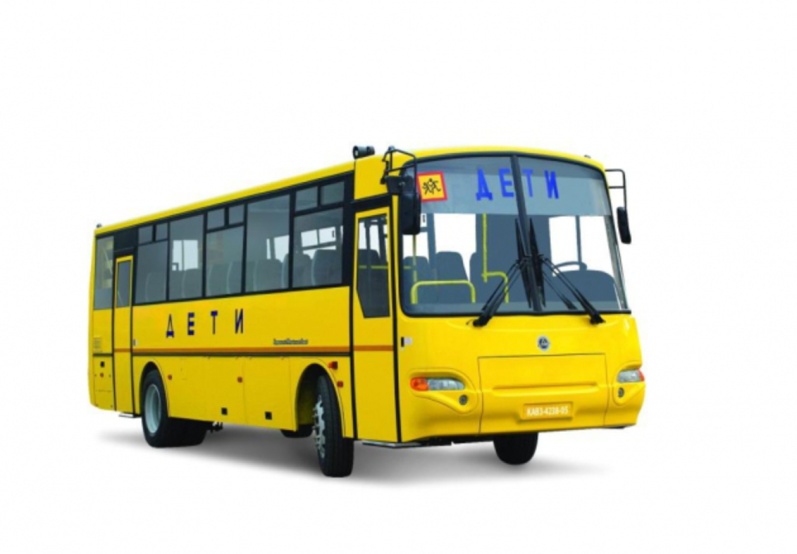 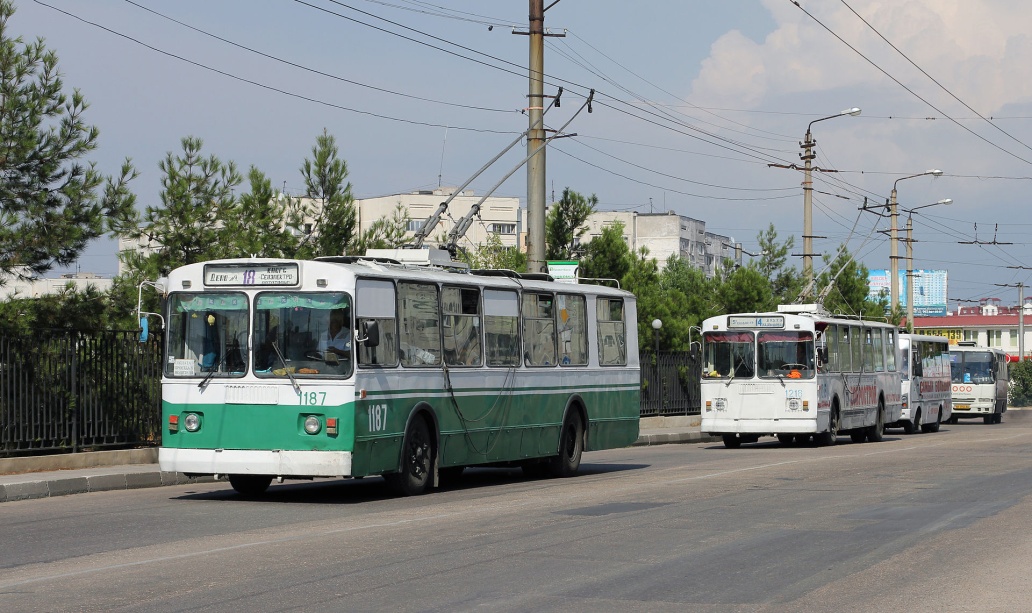 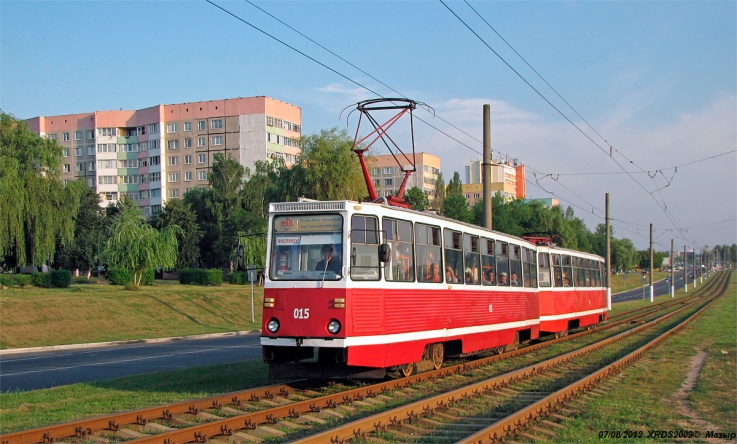 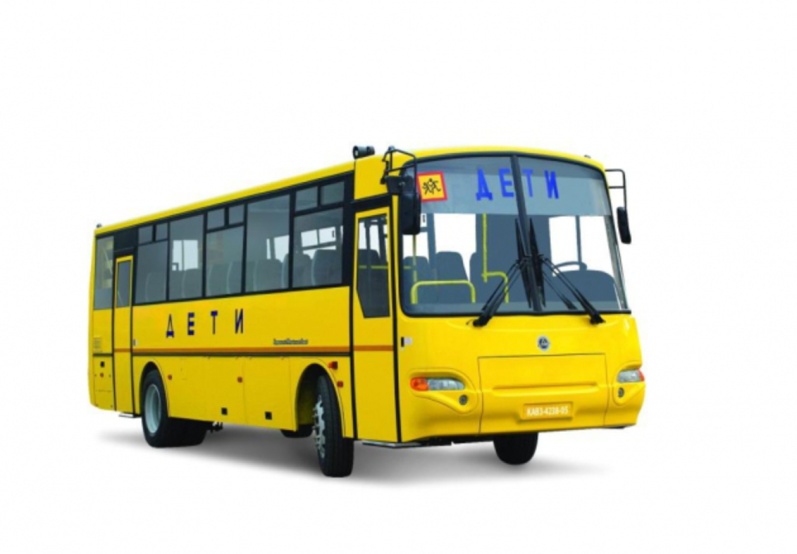 АВТОБУС
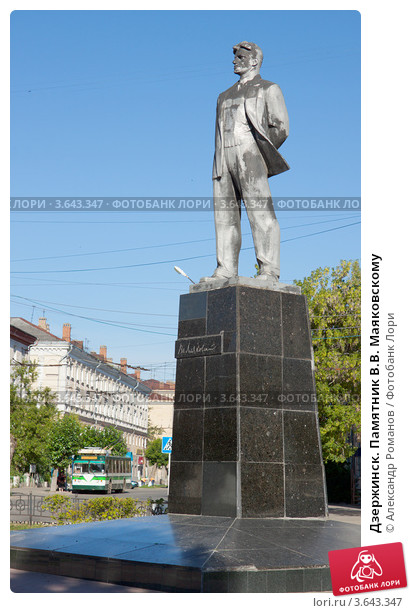 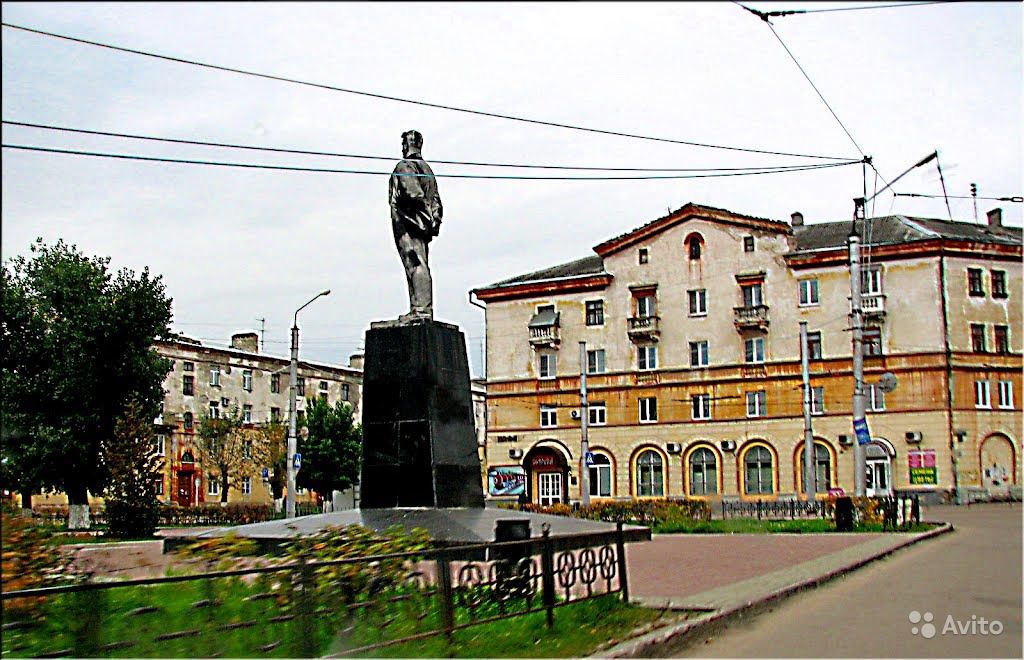 ВОКЗАЛ
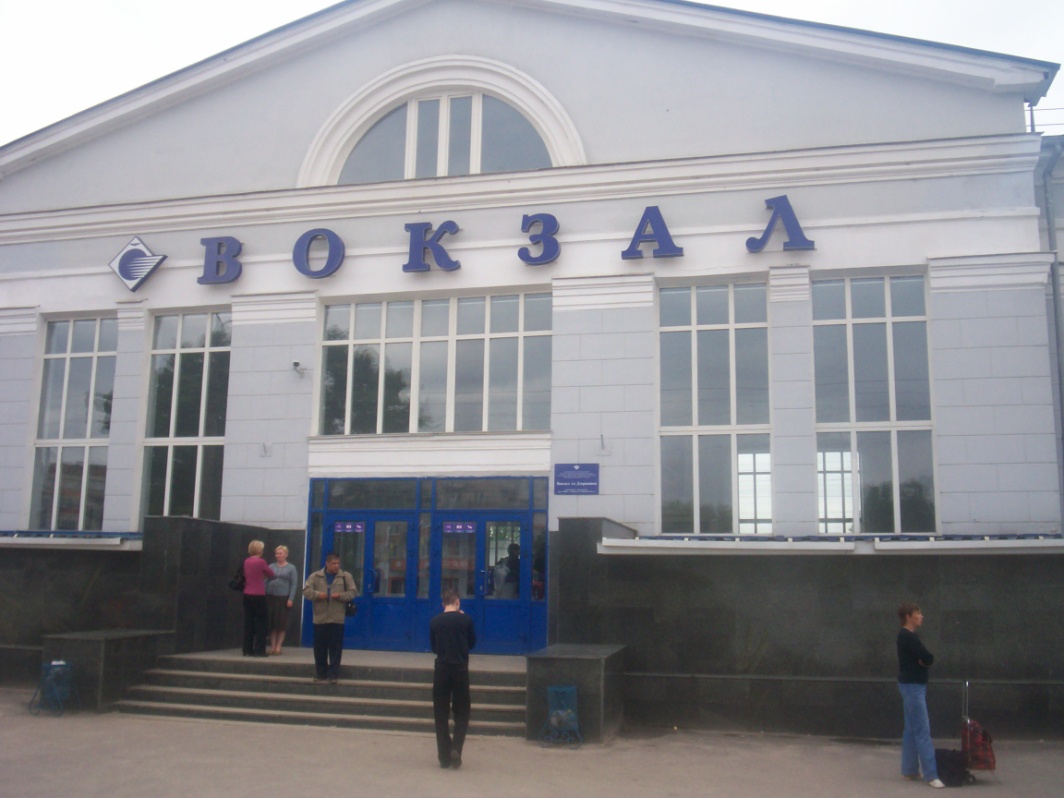 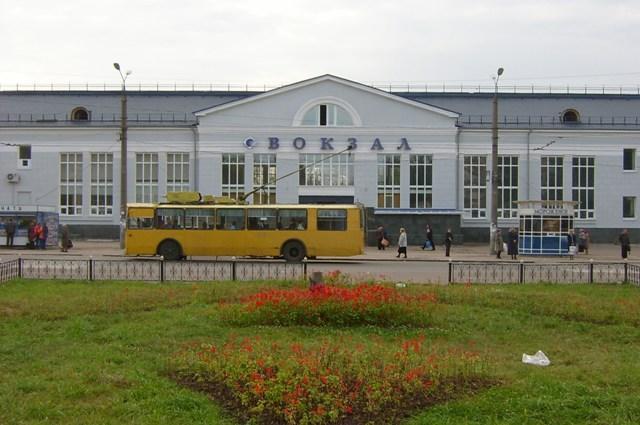 ТРАМВАЙ
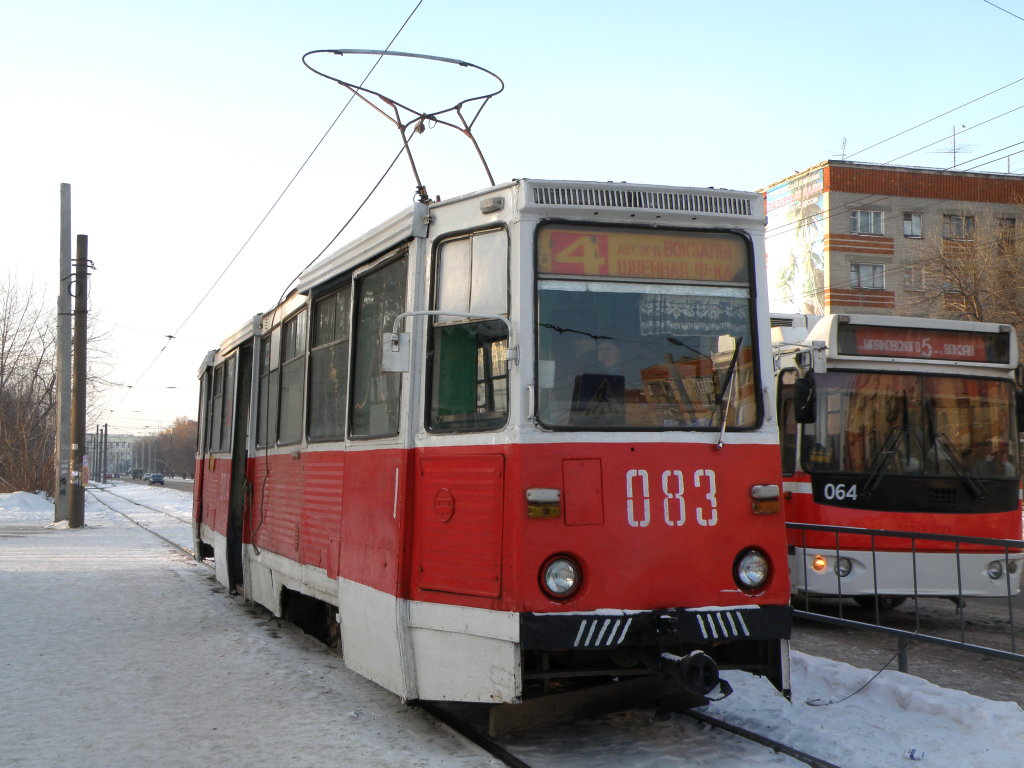 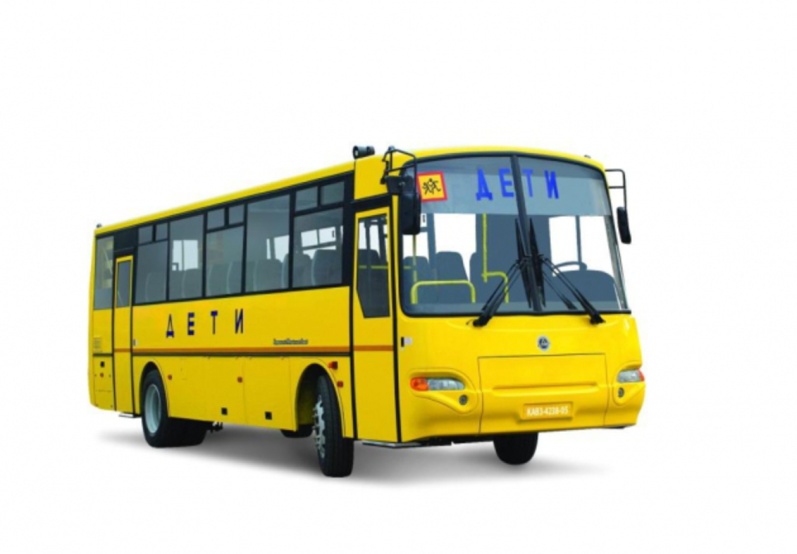 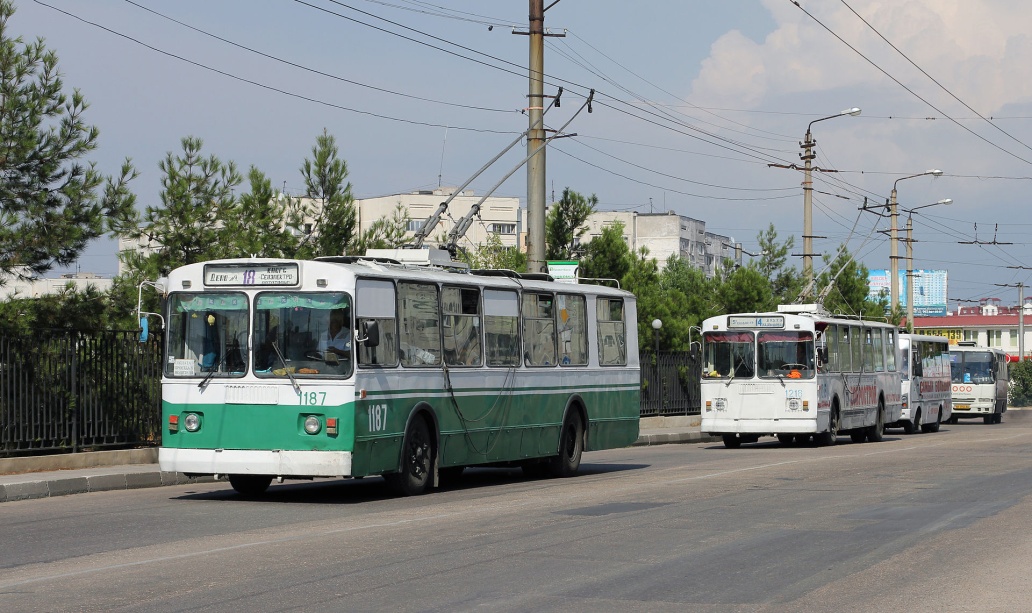 АВТОБУС
ТРОЛЛЕЙБУС
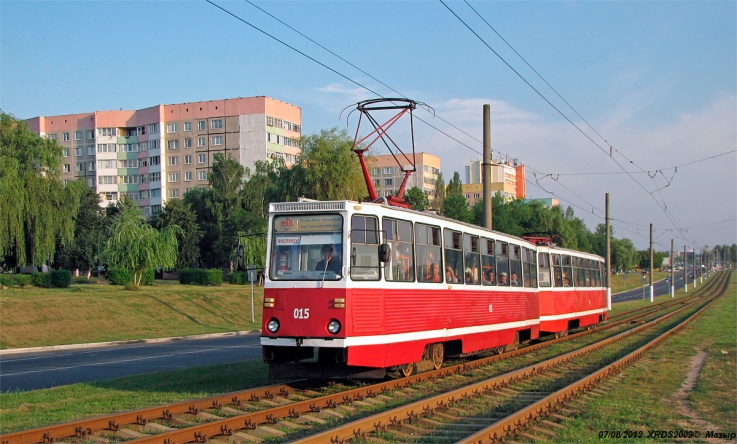 ТРАМВАЙ
ИТОГ ПУТЕШЕСТВИЯ:
Что нового узнали на уроке?
Что понравилось больше всего?
Автобус, трамвай, троллейбус, вокзал, рюкзак.